The examination of microplastic consumption by zooplankton collected in an urban estuary and a pristine Antarctic coastal system:  Approaches, challenges, and outcomes
Kasey Walsh1, Karli Sipps2, Georgia Arbuckle-Keil2, Robert Chant1, Nicole Fahrenfeld3, Grace Saba1 
1Marine and Coastal Sciences, Rutgers University-New Brunswick; 2Chemistry, Rutgers University-Camden, 3Civil and Environmental Engineering, Rutgers University-New Brunswick
Raritan Bay
To examine MPs consumed by zooplankton, a digestion procedure must be conducted to remove biological material and isolate MPs. We tested an enzymatic digestion using Proteinase-K1 and a chemical digestion using nitric acid3.
After digestion, samples were filtered through anodized aluminum (Anodisc) filters and analyzed through a 50X or 100X microscope objective using both a Horiba Jobin Yvon XploRA Raman microscope and a Bruker Hyperion FTIR microscope equipped with a focal plane array (FPA) detector.
Microplastics (MPs; <5mm) are found throughout marine environments worldwide including the Ross Sea, Antarctica1,2. 
They are considered emerging contaminants in the marine environment with the potential to enter the food chain. Smaller diameter MPs are of concern given the bioavailability to zooplankton that play a key role in potential transport of MPs up to higher trophic levels.
This project aims to determine the consumption of MPs by zooplankton in the Raritan Bay, New Jersey (copepods) and in the Terra Nova Bay, western Ross Sea (crystal krill, Euphausia crystallorophias).
MPs were detected in every zooplankton sample analyzed so far, averaging 5 MPs per 100 copepods collected in July 2018.
Proteinase-K
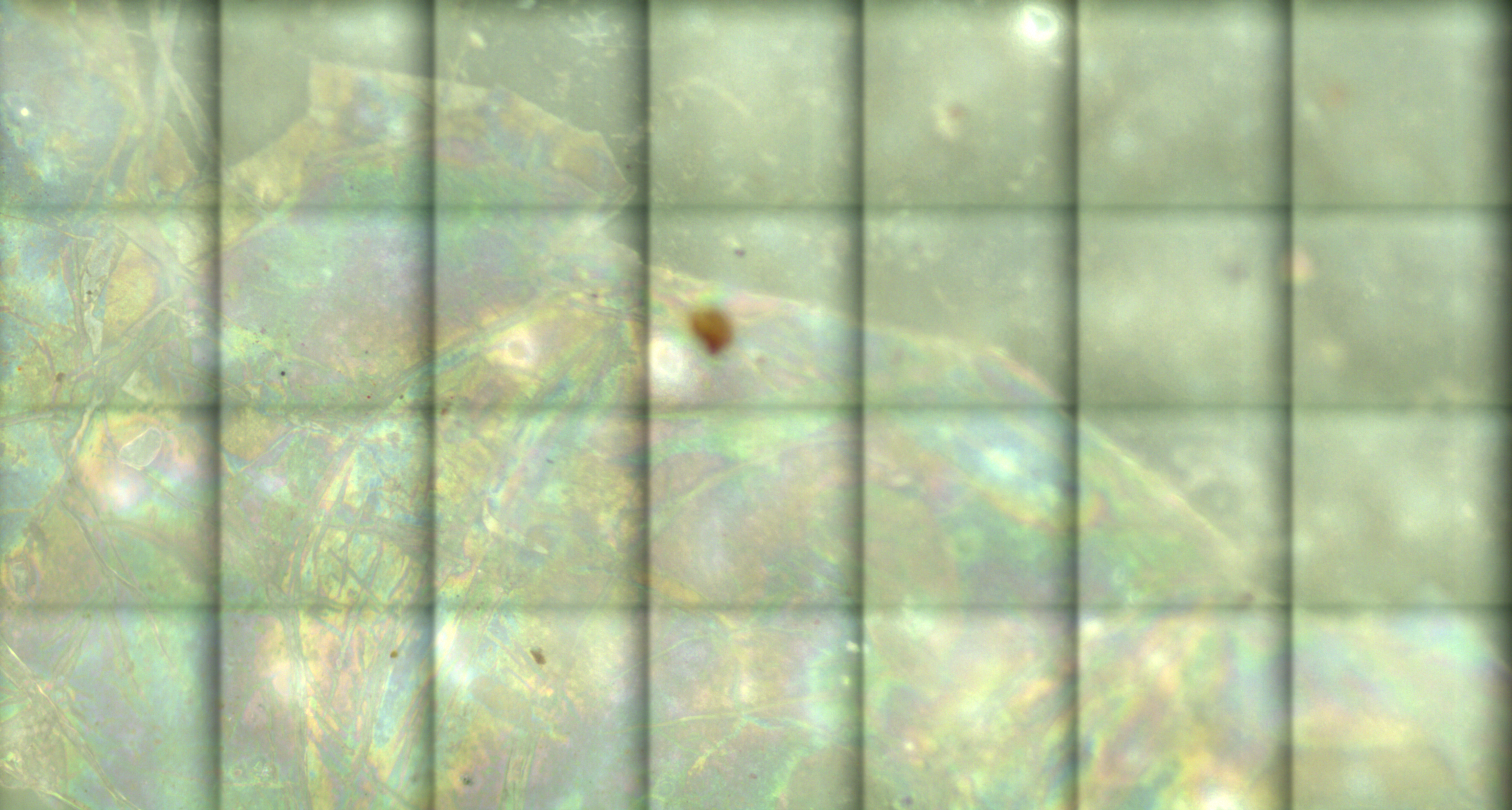 Digestion was incomplete, leaving exoskeleton fragments, and MPs were difficult to identify.
Many MPs detected (circled in red) were colorless and less than 100 µm in size.
The most abundant MP was polyethylene (PE), followed by polypropylene (PP), polystyrene (PS), and polyamide
Zooplankton samples of primarily Acartia tonsa copepods were recently collected using net tows inside and outside of frontal systems during both a low-flow and high-flow event in a highly urbanized estuary (Raritan Bay, NJ/NY, 2018-2019).
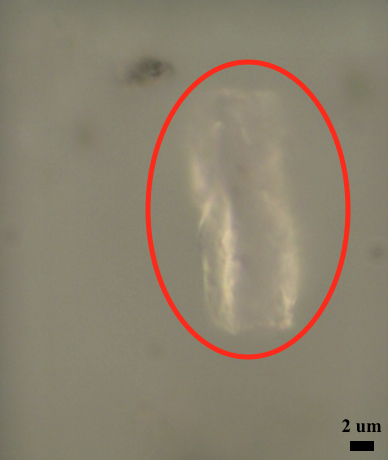 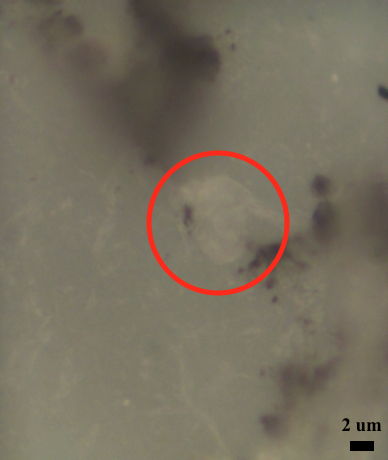 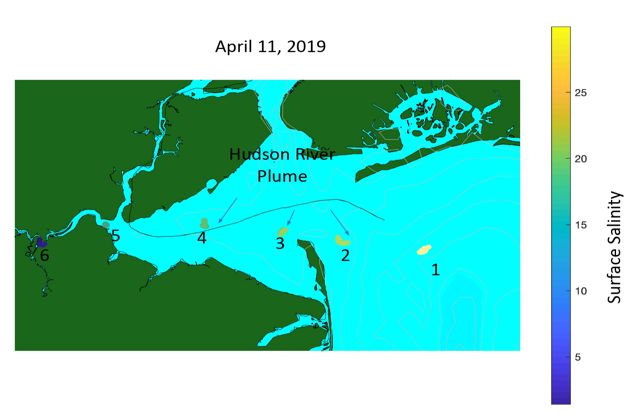 Nitric Acid (HNO3)
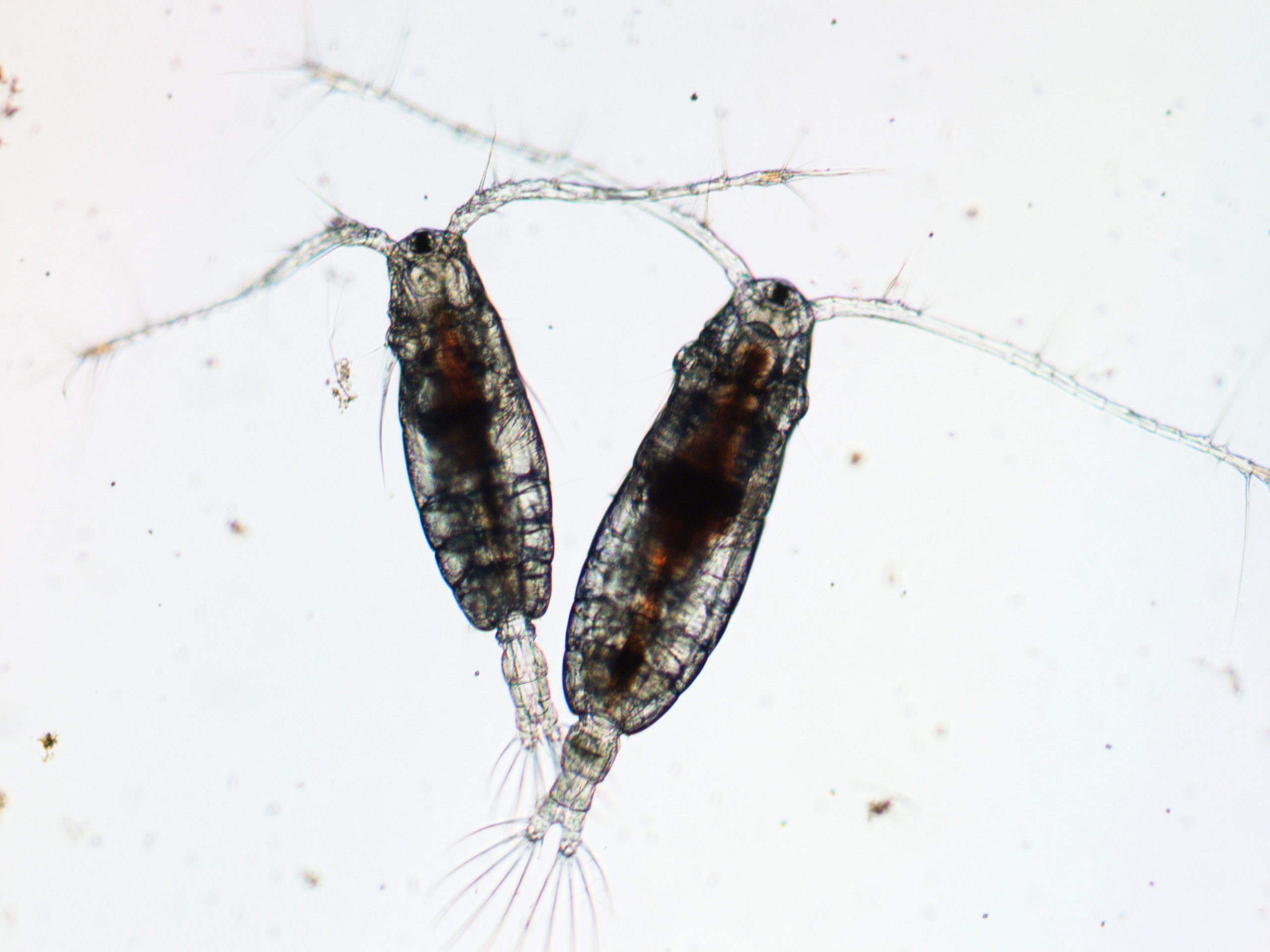 HNO3 completely digested zooplankton exoskeleton. This allowed for Raman confirmation of MPs in copepods and crystal krill.
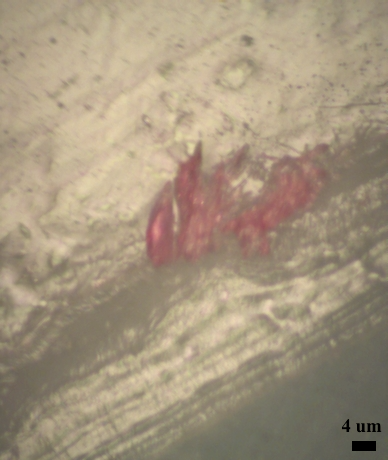 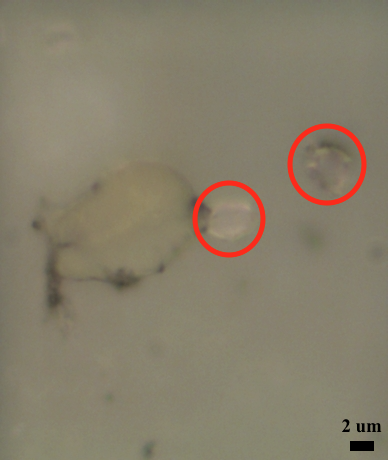 Visually identified MPs were examined further using Raman and/or FTIR spectroscopic analyses to characterize the chemical compositions of the particles.
Crystal krill were collected using net tows during an austral summer 2018 cruise in the Terra Nova Bay, western Ross Sea, Antarctica (    ).
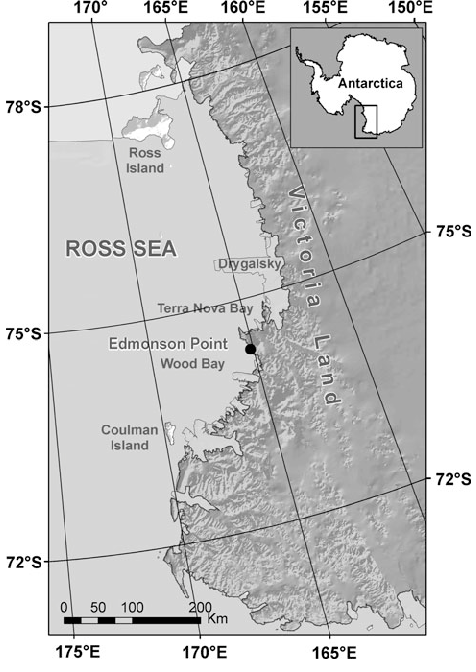 Ross Sea, Antarctica
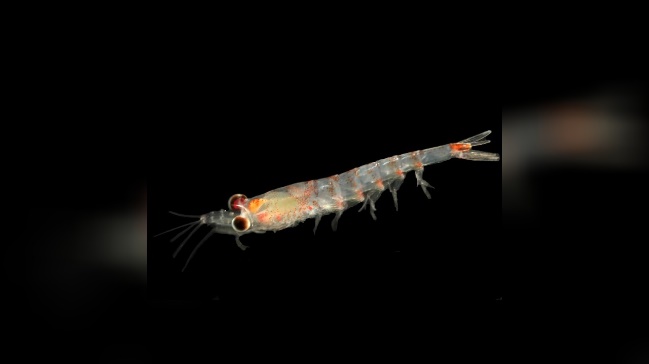 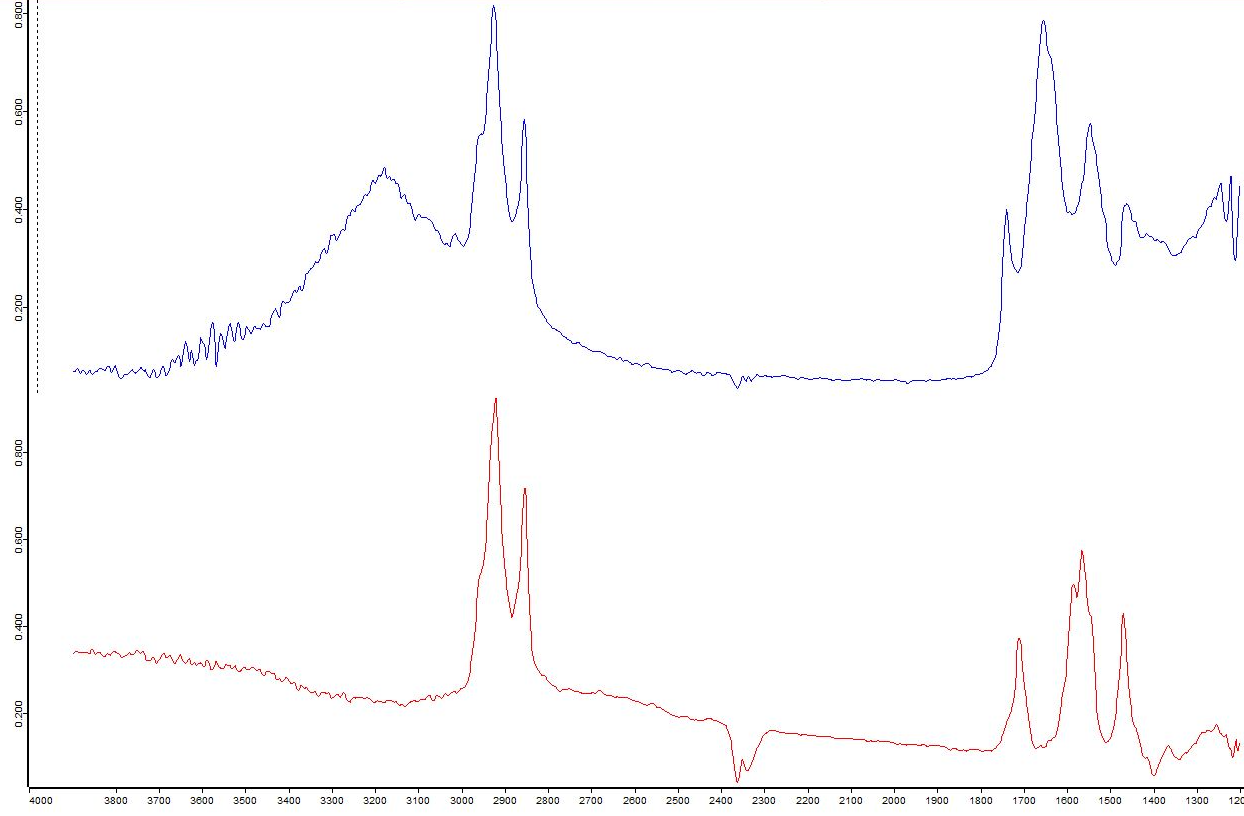 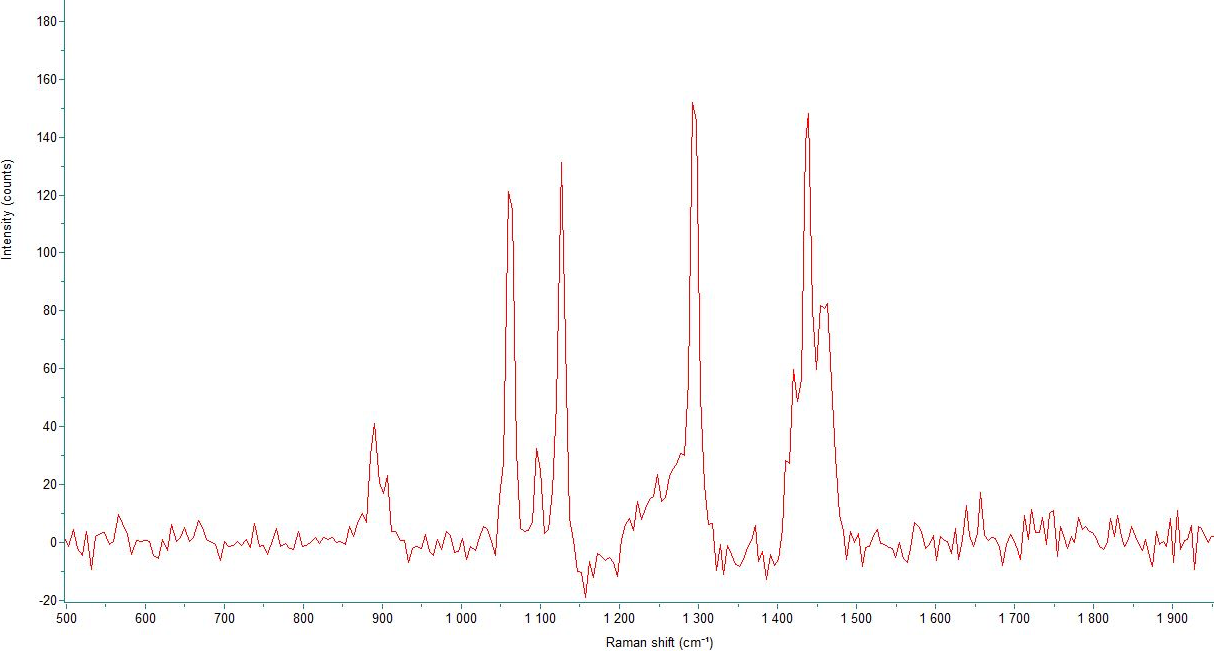 All samples were preserved in 4% buffered formaldehyde.
The Raman spectrum, at a 785nm excitation wavelength, confirmed the presence of PE on the Anodisc filter.
The FTIR spectra show that crystal krill exoskeleton (blue) and an organic substance (red) were present on the Anodisc filter.
Cole, M. et al. 2011. Mar Poll Bull, 62: 2588-2597.
Cincinelli, A. et al. 2017. Chemosphere, 175: 391-400. 
3.  Desforges, J-P. W. et al. 2015. Arch Environ Contam Toxicol, 69: 320-330.
These efforts were funded by the New Jersey Sea Grant Consortium (NA18OAR4170087 ) and NSF Office of Polar Programs (NSF OPP1743035).